Wypalenie zawodowe
Prezentacja dla pracowników medycznych
Podstawowe definicje
„Wypalenie zawodowe to  stan wyczerpania jednostki spowodowany nadmiernymi zadaniami stawianymi jej przez fizyczne lub społeczne środowisko pracy”.
(Herbert J. Freudenberger)

„Wypalenie zawodowe jest stanem fizycznym, emocjonalnego i psychicznego wyczerpania, powodowanego przez długotrwałe zaangażowanie w sytuacje, które są obciążające pod względem emocjonalnym”.
(E. Aronson)
Czynniki sprzyjające zespołowi wypalenia zawodowego
Brak powodzenia zawodowego powodujący zwątpienie
Duża ilość i różnorodność interakcji dotyczących problemów pacjentów
Potrzeba zachowania profesjonalnego wizerunku kosztem skrywania niepokoju i bezsilności
Obniżenie statusu społecznego zawodów medycznych
„Niepewna przyszłość” wynikająca ze stanu nieustannych zmian i restrukturalizacji placówek medycznych
Czynniki sprzyjające zespołowi wypalenia zawodowego
Wysokie wymagania wobec pracowników, mały wpływ i małe wsparcie
Biologiczna podatność na stres w połączeniu z cechami temperamentu, umiejętnościami społecznymi w budowaniu relacji społecznych i z tolerancją na frustrację
Konieczność podwyższania kwalifikacji zawodowych
Sytuacje nieprzewidywalne, których konsekwencją są postępujące zmęczenie i spadek efektywności pracy oraz obniżenie komfortu psychicznego
Czynniki sprzyjające zespołowi wypalenia zawodowego
Stosunki z współpracownikami, pacjentami i ich rodzinami
Zakłócony rytm całodobowy
Stresory o charakterze chronicznym i traumatycznym, związanym ze śmiercią
Stresory związane z reformą opieki zdrowotnej, akcjami protestacyjnymi czy też emigracją
Typowe objawy wypalenia zawodowego
DEPERSONALIZACJA
OBNIŻONE POCZUCIE DOKONAŃ OSOBISTYCH
WYCZERPANIE FIZYCZNE I EMOCJONALNE
Trójwymiarowa teoria wypalenia Christiny Maslach
Wyczerpanie emocjonalne i fizyczne
poczucie przeciążenia pracą, 
zniechęcenie do pracy, 
obniżona aktywność, 
pesymizm i poczucie winy, 
stałe napięcie psychofizyczne, 
drażliwość,
chroniczne zmęczenie, ból głowy, bezsenność, 
zaburzenia gastryczne, częste przeziębienia, itp.
Depersonalizacja
obojętność, dystans i powierzchowność w kontaktach, 
sformalizowanie kontaktów, 
cynizm, 
agresja werbalna, 
obwinianie innych za niepowodzenia w pracy.
Obniżone poczucie dokonań osobistych
widzenie pracy z pacjentami w negatywnym świetle,
niezadowolenie z osiągnięć w pracy, 
przeświadczenie o braku kompetencji, 
utrata wiary we własne możliwości, 
poczucie niezrozumienia ze strony przełożonych, 
utrata zdolności do rozwiązywania problemów, 
trudność z przystosowaniem się do warunków zawodowych, 
absencja w pracy – np. częste korzystanie ze zwolnień lekarskich.
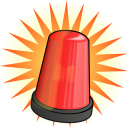 poczucie przepracowania
Pierwsze sygnały
uczucie zawodu wobec samego siebie
brak chęci do pracy
negatywne postawy wobec współpracowników i klientów
niechęć do wychodzenia do pracy
poczucie osamotnienia
poczucie izolacji
OBSZAR CIAŁA
CO ROBIĆ,BY NIE DOSZŁO DO WYPALENIA ZAWODOWEGO
sport
ćwiczenia oddechowe
treningi relaksacyjne
OBSZAR UMYSŁU
OBSZAR ŚRODOWISKA
zadbaj o swoje miejsce pracy
wyznacz miejsce do relaksu
przebywaj na świeżym powietrzu
dobieraj ludzi, z którymi spędzasz czas
medytacja
mindfulness
duchowość/religijność
zmieniaj nawyki
wg Michała Pasterskiego
Jak pokonać wypalenie?
Urlop - dobrze zaplanowany i przyjemny, przeznaczony na aktywność inną niż w pracy. Badania wskazują, że aby dobrze wypocząć i zregenerować siły na urlopie należy spędzić na nim 2-3 tygodnie.
Przerwy w pracy - weekend i wolne dni przeznacz na odpoczynek , na aktywność inną  niż w pracy.
Codzienna chwila przyjemności - w swoim planie dnia znajdź czas, w którym możesz zrobić coś tylko dla siebie – coś odprężającego, wyciszającego (np. słuchanie muzyki, gorąca kąpiel przy świecach, dobra książka, itp.).
Jak pokonać wypalenie?
Spotykaj się z ludźmi - ważne jest, by stworzyć wokół siebie sieć wsparcia w postaci zaufanych osób, którzy potrafią wysłuchać i pomóc.
Szukaj okazji do śmiechu – uśmiech niesie za sobą same korzyści – nie tylko wpływa pozytywnie na nasze relacje z innymi, ale również poprawia humor osobie, która się uśmiecha.
Bądź aktywny fizycznie - ćwiczenia fizyczne poprawiają nastrój, kondycję i obniżają ryzyko chorób metabolicznych oraz sercowo – naczyniowych. Ważne jest, by wykonywać je regularnie. Wystarczy już 20 minut ćwiczeń 3 razy w tygodniu, by lepiej radzić sobie ze stresem.
Jak pokonać wypalenie?
Zadbaj o swój sen - staraj się kłaść spać o stałych porach, a przed snem spróbuj się wyciszyć (np. poprzez czytanie lub ciepły prysznic), wyeliminuj z łóżka korzystanie z urządzeń kojarzących ci się z pracą (np. komórka, laptop itp.).
Nie tłum w sobie emocji –ważne jest byś otwierał się na rozmowęz innymi i dzielił się swoimi zmartwieniami, gdyż tłumienie nieprzyjemnych emocji wzmaga napięcie i uniemożliwia rozluźnienie. 
Pracuj rozsądną ilość godzin - staraj się nie zabierać pracy do domu.
Jak pokonać wypalenie?
Skorzystaj z treningu komunikacji interpersonalnej i społecznej– pozwoli ci to lepiej radzić sobie w kontaktach z przełożonymi oraz  współpracownikami.
Weź udział w treningu asertywności lub zwiększenia odporności na stres- pozwoli ci to nabyć umiejętności z zakresu radzenia sobie z problemami oraz ze sposobami rozwiązywania konfliktów 
Dokonuj indywidualnej weryfikacji celów, ustalaj priorytety we własnej pracy – może się to przyczynić do zapewnienia poczucia swobody w działaniu
Rozwijaj swoje umiejętności poprzez doskonalenie zawodowe
Jak pokonać wypalenie?
Znajdź dla siebie hobby - będzie to dla Ciebie dobra odskocznia od zajęć zawodowych, np. nauka tańca, robótki ręczne, sport, gry planszowe/ komputerowe, kino, książki, etc.
Spędzaj swój czas wolny w formie zorganizowanej (śpiewaj w chórze, spotykaj się ze znajomymi, idź na kurs rysunku, kurs gotowania, etc.)
Korzystaj ze zorganizowanych grup wsparcia
Kiedy warto zgłosić się do specjalisty?
Kiedy czuje się niechęć do obowiązków, które sprawiały nam zawsze satysfakcję, pojawiają się objawy wypalenia i nie możemy  już sobie sami z tym poradzić 
wskazana jest konsultacja 
z psychologiem lub psychoterapeutą,  który pomoże nam zidentyfikować źródło problemu i je wyeliminować lub zmniejszyć, albo
z lekarzem psychiatrą, który w razie potrzeby rozpocznie leczenie farmakologiczne, które może wesprzeć psychoterapię.
Uzależnienie
Depresja
Skutki nie korzystania z dostępnych form wsparcia
Indywidualne
Zaburzenia lękowe
Zaburzenia psychiczne
Konsekwencje
Społeczne
Mniejsze zaangażowanie w pracę
Obniżenie jakości i wydajności pracy
Obniżona skuteczność zawodowa
Skłonność do konfliktów
Bibliografia:
Anczewska A., Świtaj P., Roszczyńska J. (2005). Wypalenie zawodowe. [W:] Postępy Psychiatrii i Neurologii 2005, 14(2), s. 67-77
Sęk, H. (2012). Wypalenie zawodowe. Przyczyny i zapobieganie. Warszawa: Wydawnictwo Naukowe PWN
Falba, A. (2015). Zespół wypalenia zawodowego wśród personelu medycznego oddziałów chirurgicznych. (Rozprawa doktorska). Gdańsk: Gdański Uniwersytet Medyczny
Parużyńska, K., Nowomiejski J., Rasińska, R. (2015). Analiza zjawiska wypalenia zawodowego personelu medycznego. [W:] Pielęgniarstwo Polskie 2015, 2(56), s. 175- 180 
Żurowska-Wolak, M., Wolak, B., Mikos, M., Juszczyk, G., Czerw, A. (2015). Stres i wypalenie zawodowe w pracy ratowników medycznych. Journal of Education, Health and Sport. 2015, 5(7), s.43-50
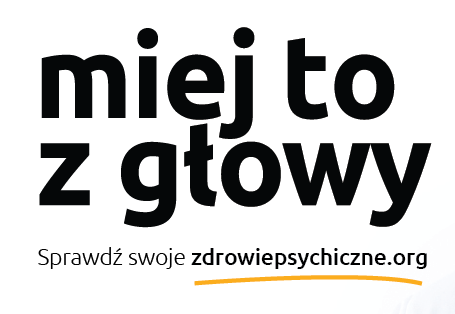